Mountains
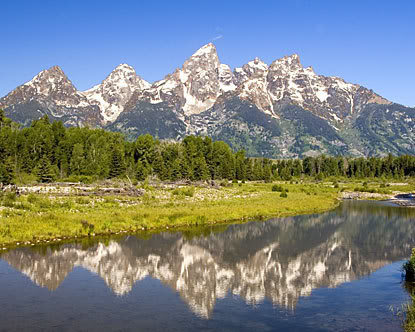 River
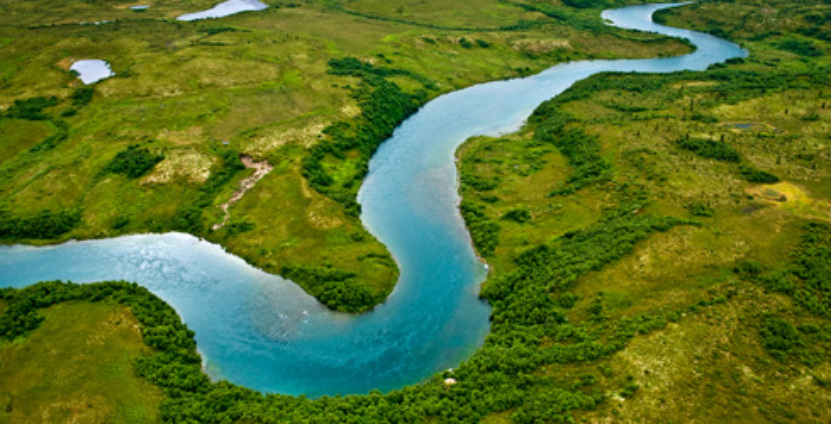 Lake
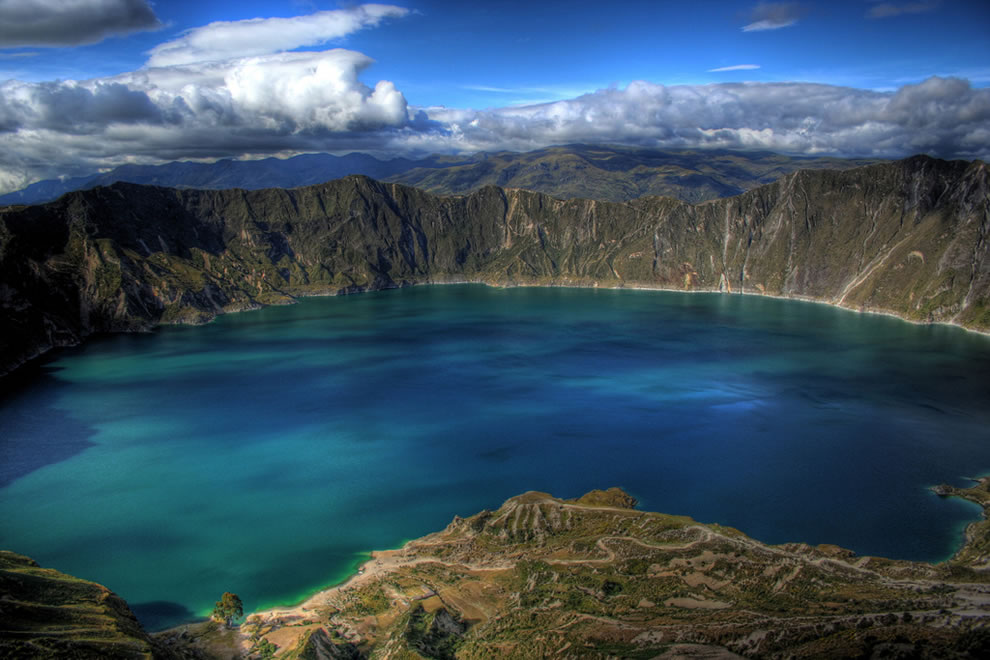 Sea
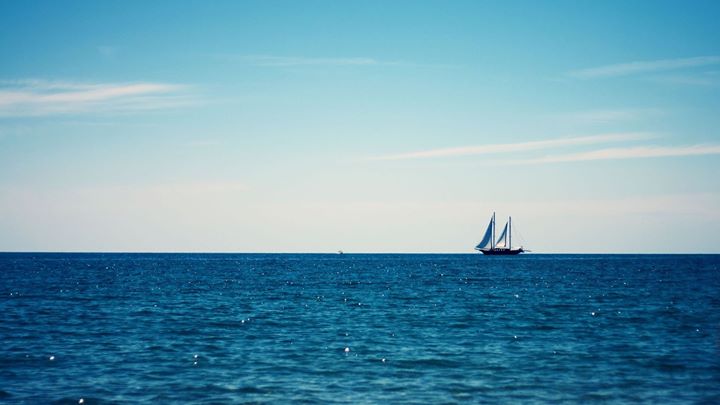 Island
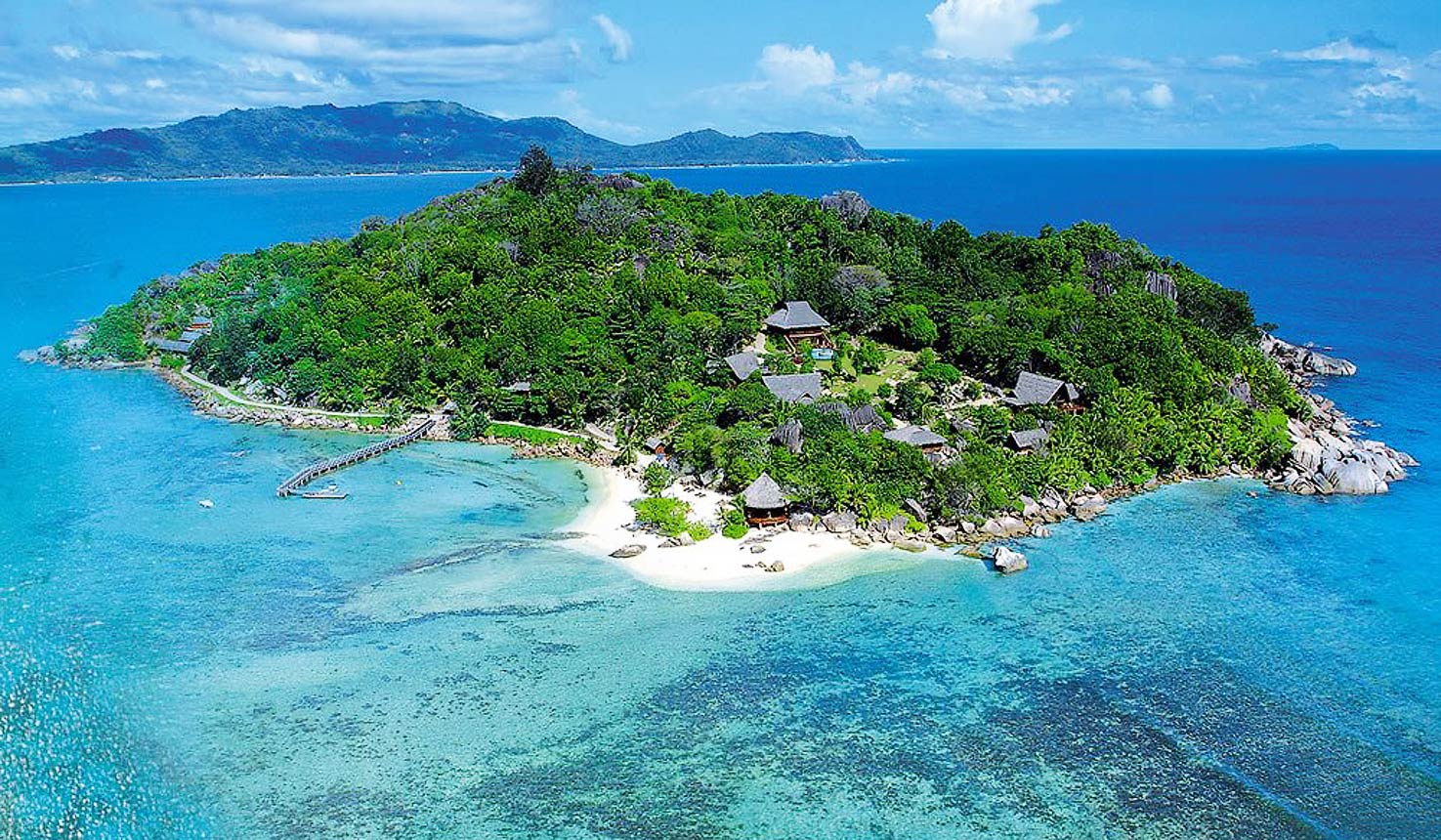 City
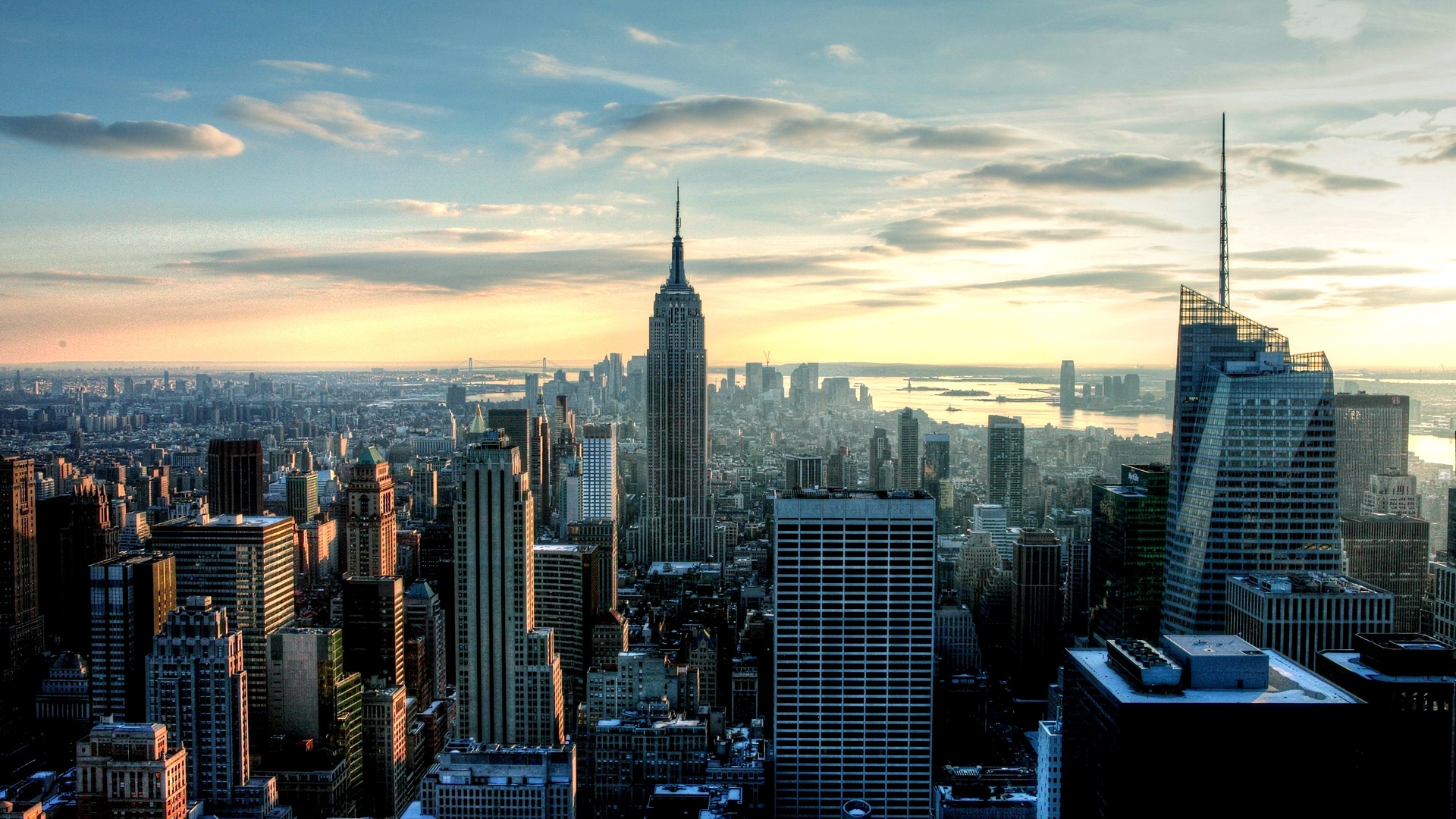 Town
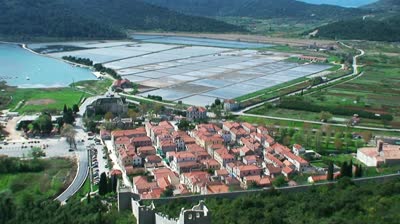 Village
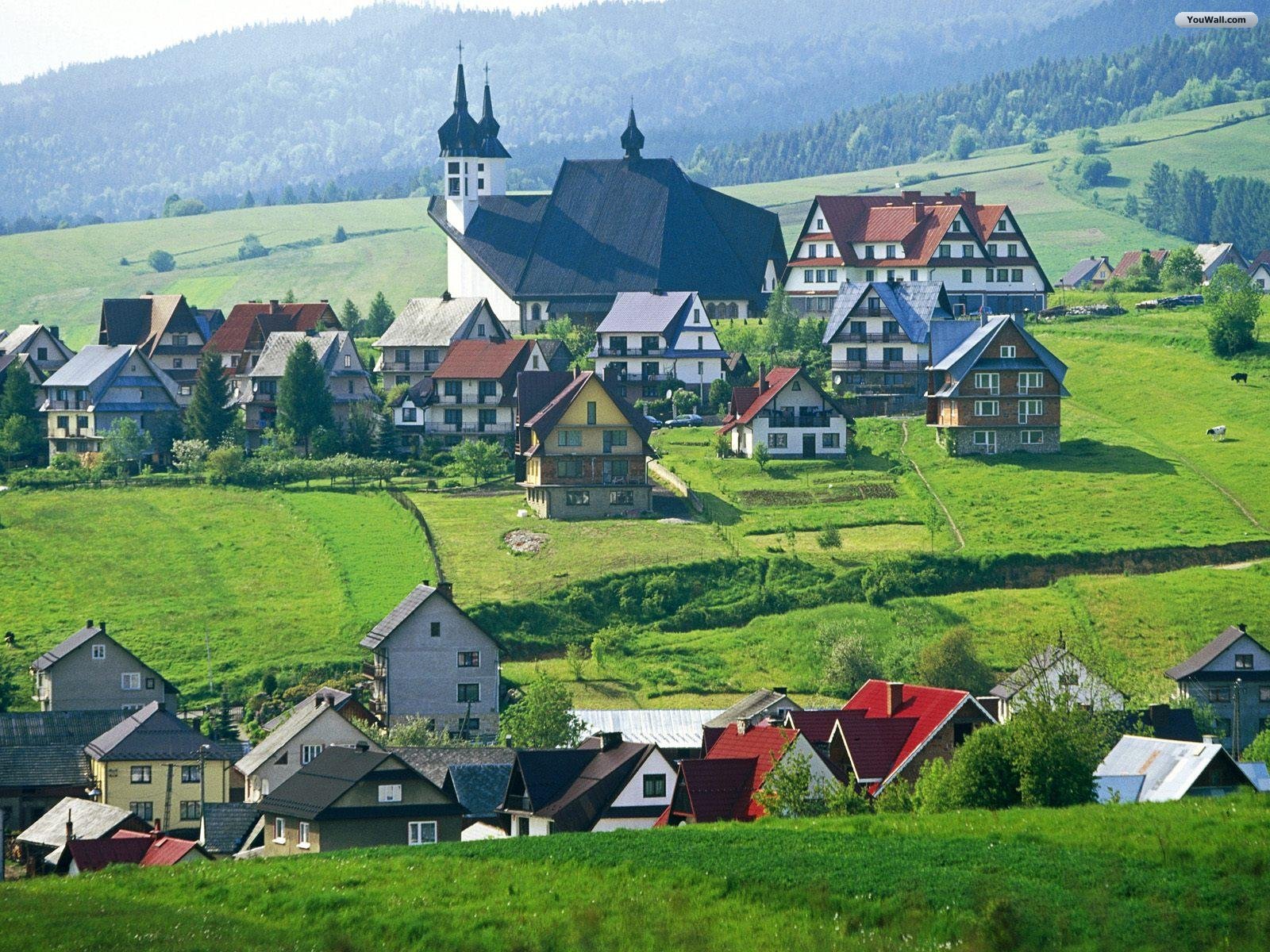